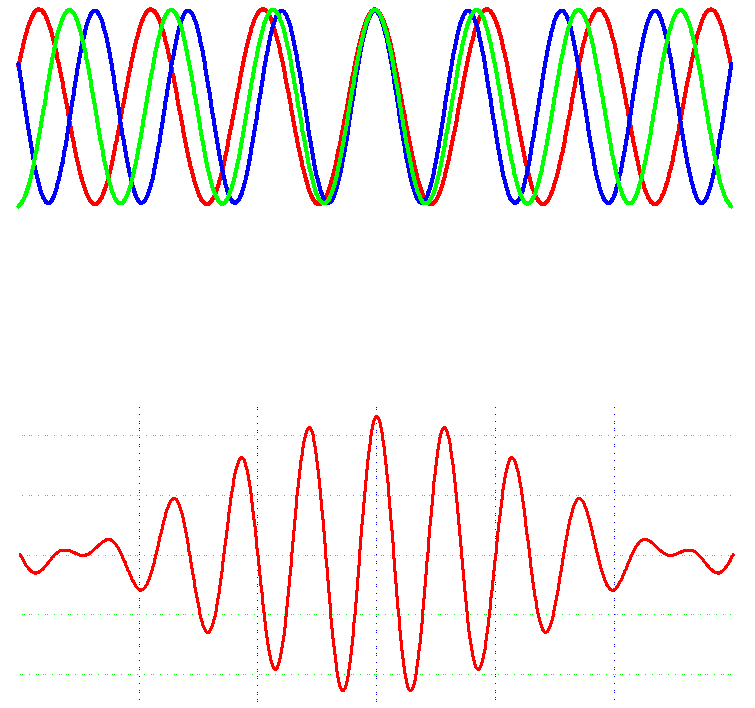 Лекция 13. Степень когерентности
I
а)
х
0
о.р.х.  = lког
о.р.х.  = lког
I
б)
х
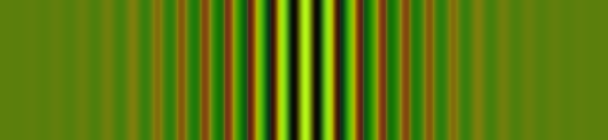 в)
§ 3. Степень когерентности.
Временная  и  пространственная когерентность. (поправки на реальность)
I


Спектр “идеальный”
0,00
Rem 2.1:
“Проблемы когерентности” (или почему со светом всё сложнее?)
3.1. Влияние немонохроматичности. Временнáя когерентность
                                                                    (“длина когерентности”)
??
Спектр  излучения
Немонохроматический – «Реальный»
Монохроматический – «Идеальный»
0
I

Спектр “реальный”

“Полная видность” (контраст)
“Видность (контраст) падает”
“Частичная” когерентность
“Полная” когерентность:     = const (в данной точке!)
??
I
1

2
Спектр “б”
немонохроматичность

Пример 1. Наблюдаем  на  экране  в  точке   
от   двух   источников  со  спектром (каждый): 
S1 :   и  +  (  и  +  )    и    S2 :   и  +  (  и  +  )
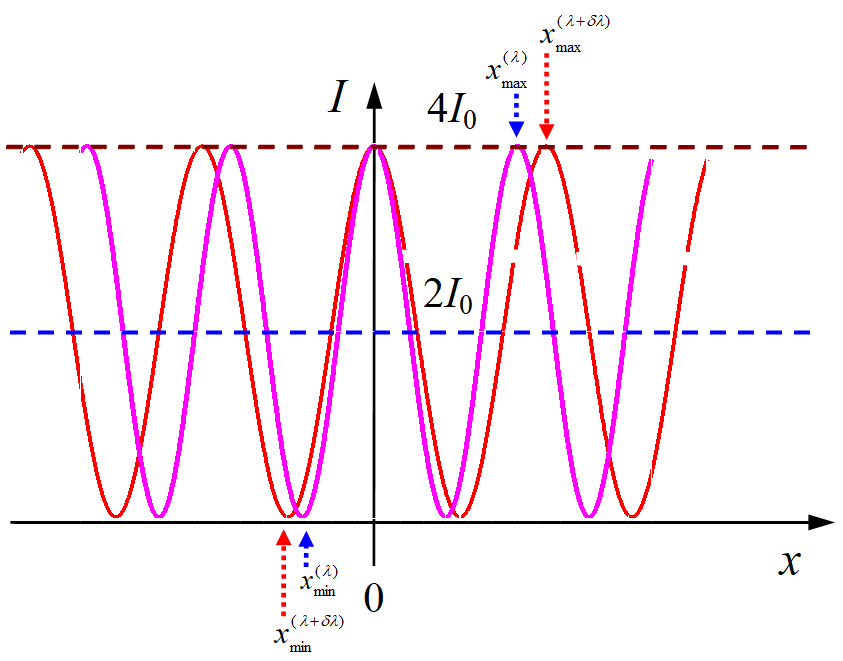 Rem:
?
А что увидим
“Видность”  контраст :
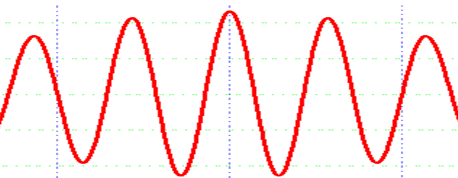 ?
Уменьшается
             
А если “усложнить” спектр
I
I
1



2
Спектр “a”
Спектр “б”
0,00
1) Временнáя когерентность
Немонохроматичность источника (ширина спектра излучения  )
1+
0
I
И, наконец, вот так:
I


+


г
1
2
в
  “число когерентных колебаний” / “степень монохроматичности”
В схеме  Юнга максимальная  о. р. х. :   max = mmax    
Вывод:    Если  < lког , то ещё есть когерентность !

(видна  интерференционная  картина)
Критерий потери видности: 
                                           “картина” для  +  «догоняет» “картину” для    mmax :
«длина когерентности»
Итак, фактор 1

 1) Немонохроматичность источника ():
Временнáя когерентность ??
или:
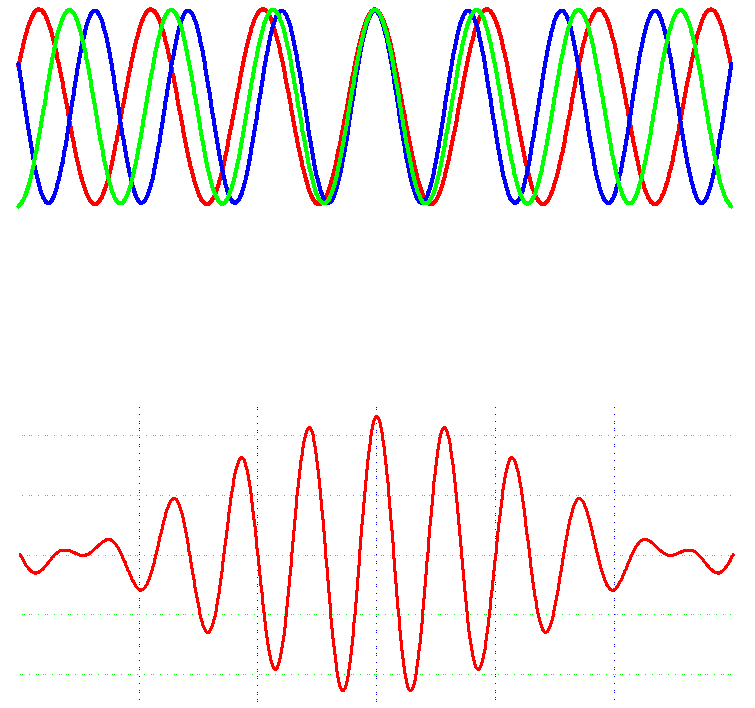 Белый свет – “много линий”
I
а)
х
0
о.р.х.  = lког
о.р.х.  = lког
I
б)
х
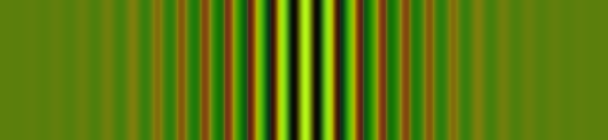 в)
Спектр солнечного света  (упрощённый)
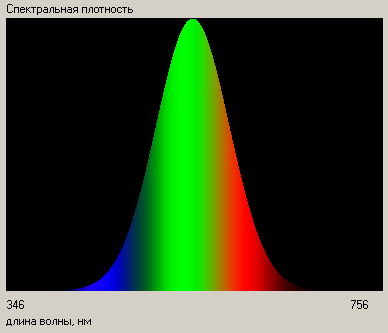 , нм
Пример 2
 
“Солнце”: 400  760 нм
  350 нм
lког= ?? мкм  
ког = …
Один цвет:
  50 нм
   
mmax  10 !
lког  5 мкм

Свет монохроматичен – хорошая «видность»
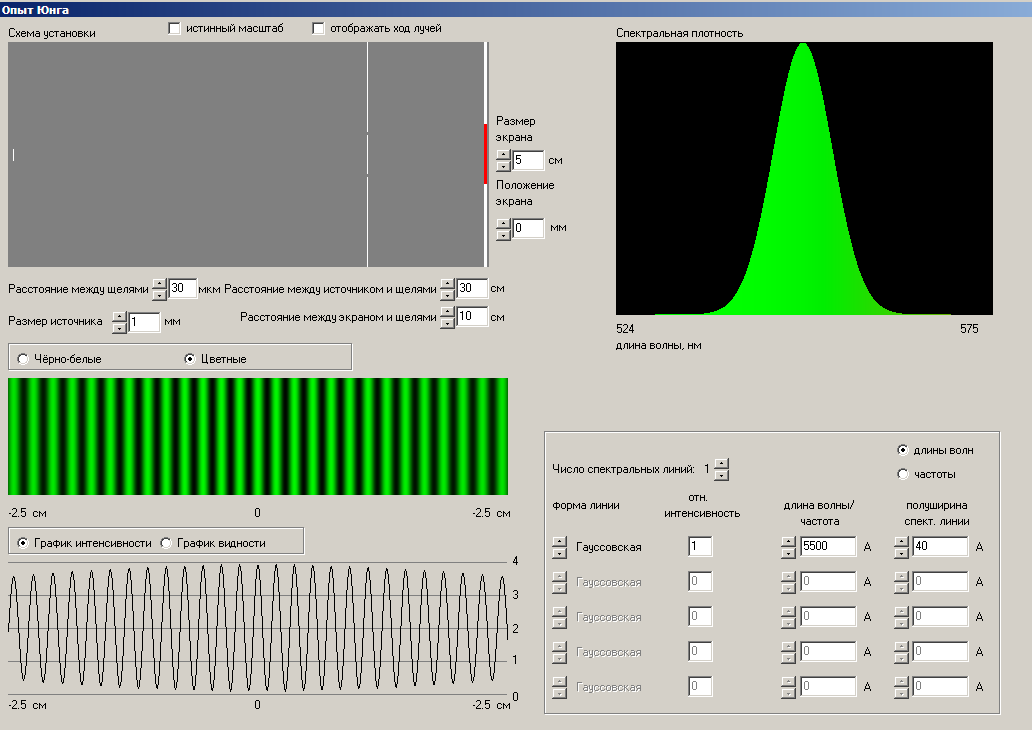 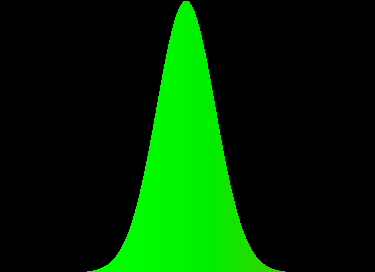 
“Уширение” спектра   «видность» падает
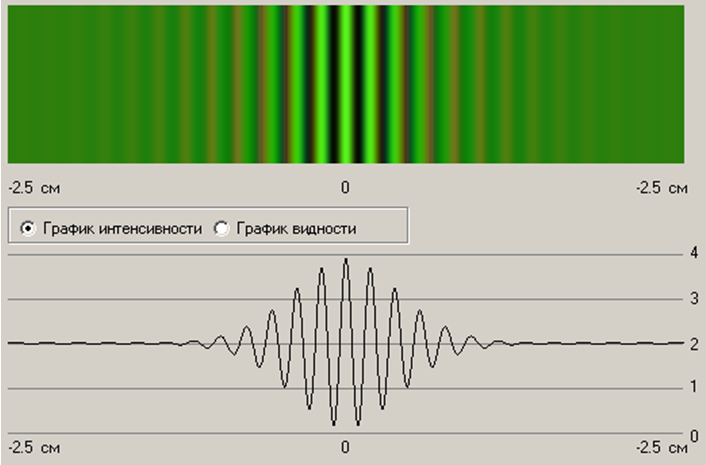 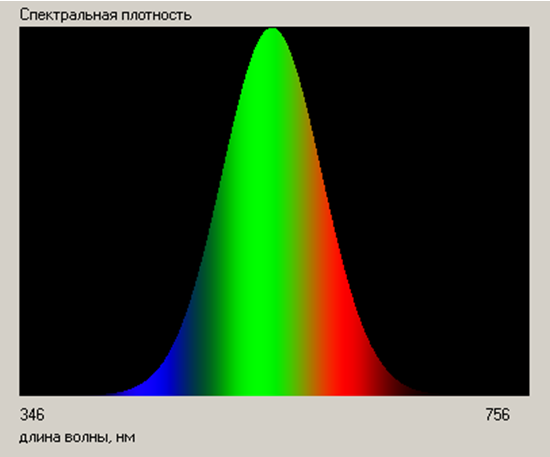 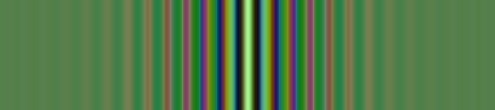 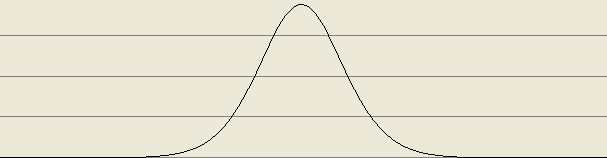 “Белый свет”- видность только за счёт “цветности”
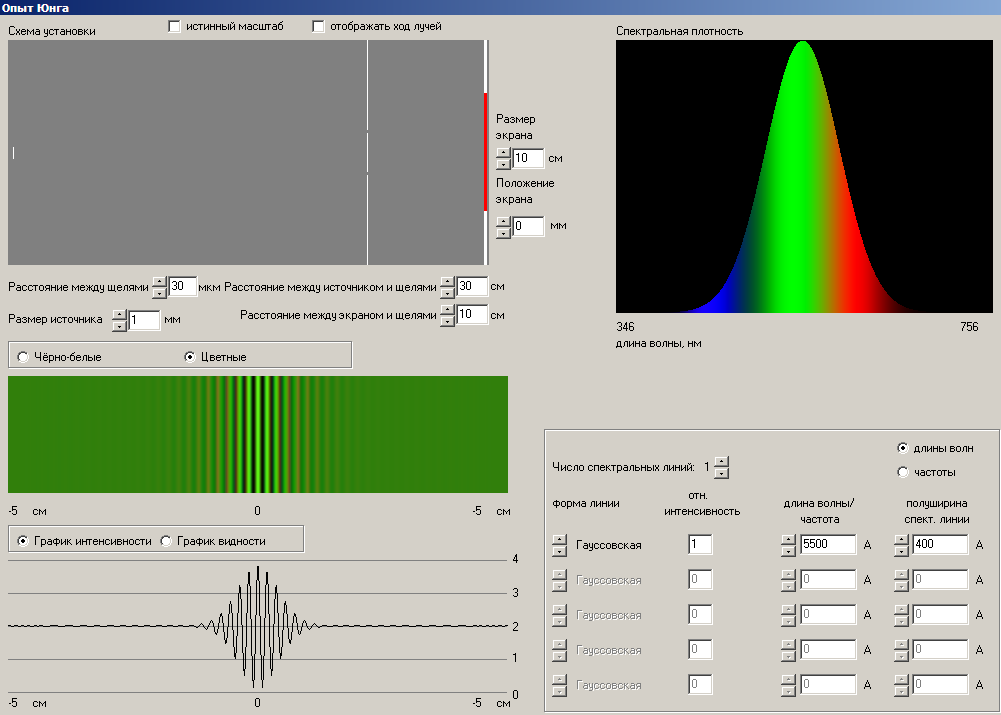 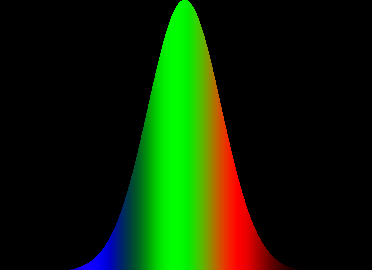 

** (факультатив  про ког )
I
1

2
Спектр “a”
Ещё  для двух компонент  спектра  источников:     и   + :
ког
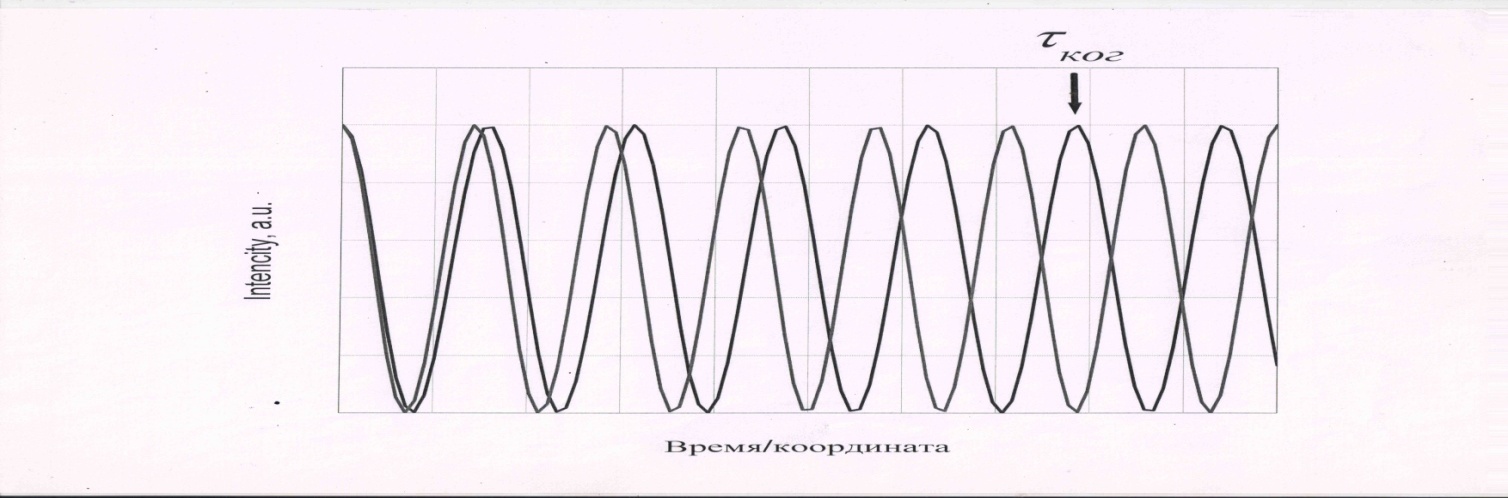 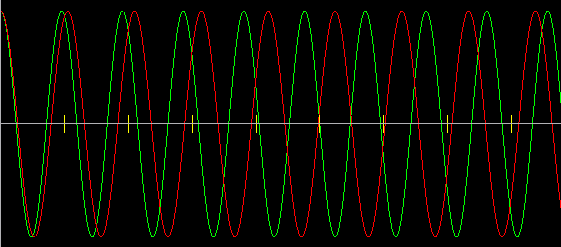 lког
время / координата
Х
1 min *:
d
S

0

D

S*
L
l
Э
3.2. Влияние размеров источника – пространственная когерентность  
                                                                                                   (“Радиус когерентности”)
D – размер источника
!!
d, D << l, L
max* m = 0
max * m = 0

или
угловой  размер  источника 2 = D/L
Пример  
“Солнце”:  2  0,01 рад
rког= ??
rког
rког
L
L
ког

D1
D2
2) Пространственная когерентность
Размеры источника (D)
Замечания

 «Абсолютная когерентность»:  = const    или   
 a) 01  02 = const;  б) 1 = 2 = 0.  (0 )

2) Реальная: а)  < lког  и  б)  в  пространственных  пределах  радиуса  когерентности.
?                       ?
3) Интерференции нет, если                 (задача 8.3).